«Методичні рекомендації щодо здійснення освітньої діяльності з питаньдошкільної освіти на період дії правового режиму воєнного стану»
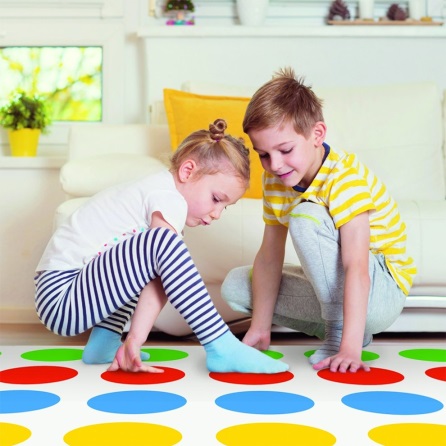 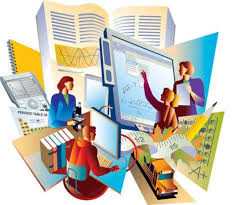 Лист Міністерства освіти і науки України від 02.04.2022 року №1/3845-22
«Методичні рекомендації щодо здійснення освітньої діяльності з питаньдошкільної освіти на період дії правового режиму воєнного стану» (додаток 1);
«Щодо здійснення заходів захисту вихованців під час освітнього процесу в умовах воєнного стану та надзвичайної ситуації» (додаток 2);
«План дій вихователя закладу дошкільної освіти у випадку надзвичайної ситуації» (додаток 3).
Нормативно-правова база в умовах воєнного стану в Україні
1. Закон України «Про організацію трудових відносин в умовах воєнногостану».2. Лист МОН № 1/3370-22 від 06.03.2022 «Про оплату праці працівниківзакладів освіти під час призупинення навчання».3. Лист МОН № 1/3454-22 від 15.03.2022 «Про перенесення атестації педагогічних працівників у 2022 році».4. Лист МОН №1/3475-22 від 17.03.2022 «Про зарахування до закладів дошкільної освіти дітей із числа внутрішньо переміщених осіб»5. Лист МОН №1/3593-22 від 22.03.2022 «Про здійснення публічних закупівель та обслуговування в органах Казначейства в умовах воєнного стану».
Нормативно-правова база в умовах воєнного стану в Україні
6. Лист МОН №1/3556-22 від 19.03.2022 «Закладам освіти, установам, які вимушені змінити місце розташування у 
   зв’язку з проведенням в місцях їх розташування бойових дій    
   або тимчасовою окупацією території України, необхідно 
   перейти на обслуговування до органів казначейства за новою   адресою розташування».   7. Лист МОН № 1/3737-22 від 29.03. 2022 «Про забезпечення 
    психологічного супроводу учасників освітнього процесу в 
    умовах воєнного стану  в Україні».
    8. Лист МОН №1/9-766 від 12.12.2019 «Щодо комунікації з 
    дітьми дошкільного віку з родин учасників ООС/АТО, 
    внутрішньо переміщених осіб та організації взаємодії з їхніми 
    батьками»
Базовий компонент дошкільної освіти (2021), як стандарт дошкільної освіти, є актуальним у будь-який час. Він утверджує політику держави у галузі дошкільної освіти. Заклади дошкільної освіти мають відповідати його вимогам і під час дії воєнного стану.
Наскрізними в організації освітнього процесу з дітьми будь-якої вікової групимають бути такі ідеї та теорії:
- ідеї гуманістичної педагогіки, спрямовані на гуманне ставлення до дитини;- теорія природовідповідності, за якою у дитини треба розвивати задатки та здібності, зберігаючи її природу;- ідеї про патріотичне і громадянське виховання, використання казки та ігри у гармонійному розвитку особистості;- ідея солідарної відповідальності держави, громади, родини, фахівців педагогічної освіти й інших професій, причетних до піклування, догляду та розвитку дітей раннього і дошкільного віку.
Актуальні питання в умовах воєнного стану:
- організація психологічної, методичної підтримки педагогічних працівників;
- підтримка дітей та батьків у складних ситуаціях; - організація освітнього процесу з дітьми раннього та дошкільного віку; 
- налагодження зв’язків і підтримка педагогічного партнерства ЗДО з батьками вихованців, представниками територіальних громад;
 - надання різних видів психолого-педагогічної підтримки дітям, батькам;
 - здійснення психолого-педагогічного супроводу дітей, зокрема й з особливими освітніми потребами.
На сайті МОН у вільному доступі зібрано матеріали, з допомогою якихпедагоги зможуть підготуватись до роботи, організувати освітній процес у нових умовах - «Сучасне дошкілля під крилами захисту».
Відкрито дитячий онлайн-садок НУМО з відеозаняттями для дітей віком від 3до 6 років (ЮНІСЕФ разом із МОН України). Випуски доступні до перегляду на YouTube-каналах МОН та ЮНІСЕФ і на платформі MEGOGO.
Для використання у роботі є корисними такі матеріали:
- поради з надання першої психологічної допомоги людям, які пережили кризову подію;
- поради від експертів ЮНІСЕФ «Як підтримати дітей у стресових ситуаціях»;
- інформаційний комікс для дітей «Поради від захисника України»;
- хрестоматія для дітей дошкільного віку “Моя країна – Україна” з національно-патріотичного виховання.
На локальному рівні ЗДО мають стати осередками, які дають змогу дітям отримувати не лише знання та практичні вміння для життя, а й психолого-педагогічну підтримку, не втрачати відчуття приналежності до спільноти.
Першочерговими завданнями ЗДО у воєнний час є:
- налагодження ефективної комунікації учасників освітнього процесу; 
- відновлення освітнього процесу; 
- зарахування до закладу дітей раннього та дошкільного віку із числа внутрішньо переміщених осіб за місцем тимчасового проживання;
 - організація освітнього процесу в ЗДО для всіх дітей; 
- своєчасне надання керівником ЗДО запиту до засновника щодо наявності проблем і можливих шляхів їх вирішення;
Першочерговими завданнями ЗДО у воєнний час є:
- створення у ЗДО безпечних умов для всіх учасників    
    процесу; 
    - створення умов для підвищення фахового рівня   
    педагогічних працівників щодо організації освітнього процесу   
    за   дистанційною та змішаною формами організації  
    освітнього процесу й надання педагогічної підтримки дітям   
    та дошкільного віку, у тому й з особливими освітніми 
     потребами, їхнім батькам;
    - здійснення інформаційної підтримки та психологічного   
    супроводу учасників освітнього процесу;     - здійснення співпраці з інклюзивними ресурсними   
     центрами (далі - ІРЦ);
       - застосування інструментів управлінської діяльності для   
  вирішення надзвичайних ситуацій.
В умовах війни педагогічні працівники мають бути готовими, спроможними повноцінно надавати освітні, інформаційні, консультаційні послуги сім’ям, які виховують дітей раннього та дошкільного віку. 
Саме тому питання організації комунікації з учасниками освітнього процесу посідає ключове місце.В умовах військових дій найбільшої актуальності набувають системи комунікації з дітьми, їхніми батьками, сім’ями, педагогами, що дає змогувстановити швидкий обмін інформацією, мобільність зворотного зв’язку.
З метою покращення адаптації громадян із числа внутрішньо переміщених осіб із зон активних бойових дій працівники ЗДО мають:
надавати підтримку інформаційну, методичну, консультативну тощо дітям та їхнім сім’ям;- сприяти організації комунікації дітей та їхніх батьків з іншими членами громади;- створювати безпечний соціально-освітній простір;- адаптувати освітній процес в умовах війни з урахуванням ситуацій, що склалися;- добирати форми і методи взаємодії між учасниками освітнього процесу відповідно до конкретної ситуації кожного;- володіти інформацією щодо ресурсного забезпечення освітнього процесу в умовах дистанційної роботи;- володіти навичками організації та проведення онлайн-заходів;
- налагоджувати комунікацію з учасниками освітнього процесу в телефонному режимі, через листування електронною поштою тощо.
В ситуації, коли ЗДО повністю або частково припиняє діяльність у зв’язку з військовими діями має надавати освітні послуги із застосуванням різних форм організації освітнього процесу в з використанням дистанційної та змішаної форми організації освітнього процесу.Дистанційна форма освіти – це організація освітнього процесу із застосуванням інформаційно-комунікаційних технологій у зручний для здобувачів освіти спосіб і час.Змішана форма освіти – це поєднання традиційної очної форми освіти з дистанційною.
Технологічні аспекти організації комунікації з учасниками освітнього процесу.
ЗДО за допомогою сайту може організувати взаємодію всіх учасників освітнього процесу й створити віртуальну бібліотеку, своєрідний банк освітніх ресурсів, постійно оновлювати й поповнювати інформаційне наповнення сайту, використовувати ресурси онлайн-освіти, забезпечити залучення тимчасовопереміщених дітей та їхніх сімей до різних програм з дошкільної освіти.
Вихователь має орієнтуватись на виконання різних  завдань:
забезпечення необхідною інформацією сімей, які евакуйовані з небезпечних територій і можуть долучитися до освітнього процесу за місцем тимчасового проживання;
 надання інформації щодо використання приватнихосвітніх платформ із безкоштовним доступом до освітніх послуг з метою залучення дітей до освітнього процесу; 
сприяння тимчасовому долученню дітей до освітньогопроцесу в закладах дошкільної освіти в зарубіжних країнах на період військових дій; 
організація індивідуальних консультацій із фахівцями (практичними психологами, психотерапевтами, медичними працівниками, юристами та ін.) з метою підтримки дітей та їхніх батьків у кризовому стані.
Основними формами онлайн-комунікацій є:відеоконференція, форум, чат,блог, електронна пошта, анкетування, соціальні мережі.У складних умовах корисними можуть бути сервіси та інструментикомунікації в онлайн-режимі.
Ефективними можуть бути розміщені на сайті ЗДО:
 завдання і рекомендації для батьків щодо роботи з дітьми, відповідно до їхнього віку; створення груп із батьками, вихователями, психологами в соціальних мережах Viber, Telegram, WhatsApp тощо для отримання інформаційно-освітніх та психолого-педагогічних послуг; 
використання електронних платформ Zoom, GoogleMeet, Google Classroom,Microsoft Teams та ін.
На вебресурсах ЗДО рекомендують розміщувати:
методичні кейси, банк розвивальних ігор та вправ із різних напрямів виховання та розвитку дітей дошкільного віку, відео заняття, описи та алгоритми проведення дослідів та експериментів тощо задля організації пізнавально-дослідницької діяльності дітей, забезпечення їхнього повноцінного розвитку.
Для створення й підтримки у ЗДО безпечного психологічного, фізичного, безбар’єрного середовища для всіх учасників освітнього процесу иожуть бути використані матеріалами методичного посібника «Протидія булінгу в закладі освіти: системний підхід», порадника для педагогів ЗДО «Середовище, що належить дітям». 

Вивчати потреби і запити батьків щодо надання освітніх послуг для подальшого планування індивідуальної освітньої траєкторії дітей дошкільного віку в період війни можна за допомогою онлайн опитування (усного або письмового).
Вихователю необхідно враховувати особливості дітей дошкільного віку під час організації освітнього процесу в дистанційному форматі
Такі заняття, у разі згоди батьків, з дітьми молодшого та середнього дошкільного віку проводяться не більше 10 хвилин, старшого дошкільного віку — 15 хвилин. 
 Перевіряти технічне налаштування, обов'язково звертати увагу на налаштування веб-камери, її необхідно встановити на рівень очей або трохивище, адже діти повинні бачити очі педагога, важливо дивитися у камеру. 
 Під час зйомки прагніть до створення коротких і дидактично продуманих відеороликів. Два п'яти хвилинних відео будуть переглянуті з набагато більшою ймовірністю і корисністю, ніж одне десятихвилинне.
Вихователю необхідно враховувати особливості дітей дошкільного віку під час організації освітнього процесу в дистанційному форматі
Використовуйте режим демонстрації екрану. Простий спосіб створитивідеозаняття — це записати показ ваших слайдів. Але не забувайте, що це досить швидкий спосіб втомити дітей, якщо ви не тримаєте екран активним. Слайди повинні бути рухомими, з переходами  і анімаціями, використанням курсору миші або режиму малювання, щоб виділити, підкреслити щось важливе на слайді.
Співпрацювати та організовувати зворотний зв’язок з батьками дітей,з питань стану здоров’я дитини, особливостей навчання, виховання, розвитку дітей при використанні дистанційного та змішаного видів комунікації.
Результати зворотного зв’язку сформують основу для плануванняконсультативної та методичної допомоги батькам з різних питань виховання дітей. 
Практичні психологи мають вести постійне спостереження за дітьми, а вихователі — враховувати в освітній роботі дані моніторингу психічного стану дітей щоб організовувати емоційнопідтримувальну мовленнєву комунікацію, використовувати індивідуально дібраний комплекс технологій психолого-педагогічного супроводу.
Вихователю необхідно враховувати особливості дітей дошкільного віку під час організації освітнього процесу в дистанційному форматі
Залучати дітей до самостійного виготовлення поробок, малюнків, будь-яких проєктів, адже швидке усвідомлення результату підвищує відчуття спокою і сили.
Спостерігати за поведінкою дитини. У разі регресивного стану (відкатування в поведінці та реакціях до більш раннього віку) доречними будуть тілесні ігри та вправи. 
Організовувати педагогічний супровід дітей дошкільного віку, дітей з особливими освітніми потребами та їхніх батьків щодо формування навичок безпечної поведінки, стресостійкості, збереження фізичного, психологічного, емоційного здоров’я із застосуванням освітнього процесу.
Необхідними умовами якісної інклюзивної освіти, зокрема в умовах дистанційної взаємодії є:
- створення інклюзивного освітнього простору;
- проєктування освітнього середовища для дітей з особливими освітніми потребами може здійснюватися з урахуванням рекомендацій, що подані у пораднику для педагогів ЗДО «Середовище, що належить дітям» ;
- надання освітніх, психолого-педагогічних та корекційно-розвиткових  послуг;
Необхідними умовами якісної інклюзивної освіти, зокрема в умовах дистанційної взаємодії є:
- забезпечення партнерства вихователя й асистента вихователя(складання графіку роботи; підбір базових інструментів та платформ для створення комунікативного простору; планування освітнього процесу та режимних моментів, підготовка, адаптації, наповнення     освітнього середовища, зокрема й онлайн; присутність під час онлайн-занять, у тому числі й з метою здійснення спостережень та фіксування результатів у журналі спостережень (форма ведення — довільна, визначається в ЗДО) 
- здійснення моніторингу виконання індивідуальної програми розвитку та задоволення особливих освітніх потреб дітей в умовах дистанційної освіти: синхронне спостереження за процесом виконання дитиною завдання, рівнем самостійності та труднощами, які в неї виникають, участь батьків та ін. Такі фрагменти надаються за попередньою погодженістю між батьками та педагогами. Забороняється поширення та демонстрування фрагментів іншим особам без дозволу батьків.
Рекомендації для батьків вихованців
1. Співпрацювати з педагогічними працівниками ЗДО щодо організації освітнього процесу дітей дошкільного віку в дистанційному форматі в умовах війни. 
2. Підтримувати зв’язок з вихователями щодо місця перебування та стану здоров’я дитини.
 3. Відстежувати негативні наслідки пережитих психотравмуючих подій. Вони можуть проявлятися не одразу, тому дорослі, вихователі та батьки, мають постійно звертати увагу на збудливість, тривожність, агресивність, заглиблення в себе.
     Також слід уважно стежити за здоров’ям дітей, зокрема сном,   
    апетитом, настроєм, частотністю вередування, наріканнями на  
    головний біль тощо. Такі показники загального стану здоров’я   
    дітей переважно є об’єктивними показниками втоми,  
    перевантаження,     хвилювання, страхів та проявами наслідків                    
                психотравми.
Рекомендації для батьків вихованців
Пам’ятати, що щоденне спілкування та спільне проведення вільного часу з дитиною є запорукою її успішного подальшого майбутнього. Для дітей надзвичайно важливо відчувати повну емоційну присутність батьків. Використовувати платформу розвитку дошкільнят НУМО, а також сайт МОН «Сучасне дошкілля під крилами захисту». 
Допомагати дитині, якщо в неї щось не виходить, підтримувати її, бути терплячими.
 Пам’ятати, що педагоги завжди готові до співпраці з питань виховання, розвитку дитини і надання необхідної професійної допомоги, не зволікати й звертатися до них за порадами та рекомендаціями.
Дотримуватися режиму дня, звичних ритуалів, що допоможедитині встановити зв’язок не лише з минулим, а взагалі з життям та безпекою. 
Сприяти формуванню у дітей навичок безпечної поведінки, використовуючи рекомендовані онлайн матеріали та відео, підготовлені МОН, ДУ «Український інститут розвитку освіти», ЮНІСЕФ.
Матеріали для педагогів та батьків
1. Як заспокоїти дітей під час війни https://mon.gov.ua/ua/news/monzapuskaye-informacijnu-kampaniyu-pro-te-yak-zaspokoyiti-ditej-pid-chas-vijni.2. Як подбати про дитину, якщо ви знаходитеся з нею в укритті https://www.youtube.com/watch?v=VpJXr3UXCvo.3. Як говорити з дитиною, якщо батько чи мати захищає країнуHTTPS://MON.GOV.UA/UA/PSIHOLOGICHNA-TURBOTA-VID-SVITLANI-ROJZ/YAKSHOBATKO-CHI-MATI-ZAHISHAYE-KRAYINU.4. Правила підтримки, якщо родина евакуюється з дитиноюhttps://www.youtube.com/watch?v=8ml9RPFun7s.
Матеріали для педагогів та батьків
5. Фізична безпека дітей під час війни. Сайт «Освітній омбудсмен України» https://eo.gov.ua/fizychna-bezpeka-ditey-pid-chas-viyny-pravylapovedinky-v-evakuatsii-na-okupovanykh-terytoriiakh-i-v-zoni-boyovykhdiy/2022/03/19/.6. Як підтримати дитину, якщо ви опинились у зоні активних бойових дійhttps://www.unicef.org/ukraine/stories/safety-backpacks-and-ways-to-reducestress.PFun7s.
Матеріали для педагогів та батьків
7. Поради, як підтримати дитину в дорозі від ЮНІСЕФhttps://www.unicef.org/ukraine/stories/how-to-support-a-child-on-the-road.8. Рекомендації для населення під час воєнного стануhttps://phc.org.ua/news/rekomendacii-dlya-naselennya-pid-chas-voennogo-stanu.9. Як поводитися на блокпостах з перекладом на жестову мовуhttps://www.youtube.com/watch?v=-YPGsjyjqQI.10. Ресурси позитивного батьківства від ЮНІСЕФ «П’ять мов у спілкуванні з дитиною» https://www.unicef.org/ukraine/documents/five-lovelanguages-in-communication-with-child.
Матеріали для педагогів та батьків
11. Підтримка батьків та дітей під час війниhttps://www.unicef.org/ukraine/parents-children-support-during-military-actions.12. Психологічна допомога для дітей Психологічна турбота від СвітланиРойз - YouTube.13. Як надавати першу психологічну допомогуhttps://moz.gov.ua/article/news/rekomendacii-z-psihologichnoi-dopomogi.14. Як підтримати дітей у часи невизначеності та стресу. Поради від ЮНІСЕФ https://www.unicef.org/ukraine/stories/7-tips-for-parents.
Матеріали для педагогів та батьків
15. Як допомагати дітям у замкненому просторіhttp://www.barabooka.com.ua/yak-dopomagati-dityam-u-zamknenomu-prostori/16. Методичні рекомендації щодо надання першої психологічної допомоги сім’ям з дітьми, дітям, які перебувають/перебували у зоні збройногоконфлікту https://dszn-zoda.gov.ua/node/495.17. Для тих, хто приймає емігрантів і переселенців, для допомоги в адаптаціїhttps://www.youtube.com/watch?v=UXnS_T5JD5s&list=PLFVSJgZgf7h8rXg9TTyevxZkdfxAQXodS&index=8.18. «Розкажи мені». Безкоштовна інтернет-платформа для психологічних консультацій. https://tellme.com.ua/
Матеріали для педагогів та батьків
19. Як говорити про війну та повітряну тривогу з дітьми: поради чернівецької психологині.https://shpalta.media/2022/03/02/yak-govoriti-provijnu-ta-povitryanu-trivogu-z-ditmi-poradi-cherniveckoi-psixologini/20. Як швидко заснути, коли ви тривожні і вам важко розслабитисяhttps://phc.org.ua/news/yak-shvidko-zasnuti-koli-vi-trivozhni-i-vam-vazhkorozslabitisya.21. Як перевірити правдивість джерела інформаціїhttps://www.pedrada.com.ua/article/3025-yak-perevriti-pravdivst-djerela-nformats.22. Перелік матеріалів для дошкілля «Сучасне дошкілля під крилами захисту».HTTPS://MON.GOV.UA/UA/OSVITA/DOSHKILNA-OSVITA/SUCHASNEDOSHKILLYA-PID-KRILAMI-ZAHISTU/PEDAGOGAM-ZAKLADIV-DOSHKILNOYI-OSVITI.
Матеріали для педагогів та батьків
22. Перелік матеріалів для дошкілля «Сучасне дошкілля під крилами захисту». HTTPS://MON.GOV.UA/UA/OSVITA/DOSHKILNA-OSVITA/SUCHASNEDOSHKILLYA-PID-KRILAMI-ZAHISTU/PEDAGOGAM-ZAKLADIV-DOSHKILNOYI-OSVITI.23. Платформа розвитку дошкільнят “НУМО” Навички для дошкільнят.https://numo.mon.gov.ua/.24. Онлайн-садок НУМО – спільний проєкт ЮНІСЕФ та Міністерства освіти і науки України. Розвивальні відеозаняття для дітей 3-6 років  https://www.youtube.com/playlist?list=PLJ231j4oXT7GY_u4kkhrKIpVJLyS2WLg.25. Онлайн-медіаресурс, присвячений освіті та вихованню дітей в Україні https://osvitoria.media/.
Матеріали для педагогів та батьків
26. Вебінар «Як підвищити ефективність дистанційної роботи».https://www.youtube.com/watch?v=MbFvVyacZOE.27. Моя країна – Україна: хрестоматія для дошкільнят з національно- патріотичного виховання / автори і укладачі – Н. Гавриш, О. Косенчук. – Харків: Ранок, 2022. – 96 с.28. Збірка абеток, казок, приказок, цікавинок, дитячих ігор тощо http://abetka.ukrlife.org/29. Серія з 10 онлайн зустрічей, які розроблені командою The LEGO Foundation. https://mon.gov.ua/ua/osvita/doshkilna-osvita/suchasne-doshkillyapid-krilami-zahistu/pedagogam-zakladiv-doshkilnoyi-osviti/lego-igrovi-onlajnvzayemodiyi-dlya-doshkilnyat.
Матеріали для педагогів та батьків
30. Онлайн платформа для розвитку дітей (інтерактивні вправи, цікаві завдання)  tps://learning.ua/#google_vignette.31. Платформа «Розвиток дитини». Практичні завдання для всебічного розвитку дітей https://childdevelop.com.ua/.32. Радіо хвиля авторських казок українською мовою для дітей.https://kazky.suspilne.media/list.php.33. Мультики, книги, казки, що допоможуть відволікти дітей під час перебування в укритті https://dytyna.blog/multyky-knygy-kazky-shhodopomozhut-vidvolikty-ditej-pid-chas-perebuvannya-v-ukrytti/.34. Безкоштовні розмальовки на тему «Правила гігієни»https://mamabook.com.ua/bezkoshtovni-rozmalyovku-gigiena-10/.
Матеріали для педагогів та батьків
35. Мультфільм «Небезпечні знахідки».https://www.youtube.com/watch?v=gx7XHXAL2_g.36. Аудіоказки для малят https://oll.tv/uk/kids_audio-tales.37. «Війна очима дітей», конкурс дитячих малюнків.https://vseosvita.ua/no-war.38. Мультфільм «Про мінну безпеку: Лісовий скарб» ЮНІСЕФhttps://www.youtube.com/watch?v=V5JZWI8TrEY.39. Поради від захисника України: МОН розробило інформаційний комікс для дітей у воєнний стан https://mon.gov.ua/ua/news/poradi-vidzahisnika-ukrayini-mon-rozrobilo-informacijnij-komiks-dlya-ditej-u-voyennij-stan.40. Аудіоказки українською https://audiokazky.in.ua/.
Матеріали для педагогів та батьків
41. Ігри для зняття стресу у дітей https://dytyna.blog/igry-dlya-znyattyastresu-u-ditej/.42. «Дерево казок» — читати та слухати казки (аудіо) різних народів.https://derevo-kazok.org/audio-tales/.43. Журнал для дошкільнят і молодших школярів «Джміль» ( цікаві бесіди, вірші, приказки, оповідки, нетрадиційні техніки образотворчості, досліди в домашніх умовах, комікси, електронні додатки тощо) https://jmil.com.ua/2022-2.44. Кращі казки з усього світу для читання дітям дорослими, добірка аудіо казок.http://kazkar.info/.45. Казки для дітей українською мовою. https://onlyart.org.ua/children/kazky/?fbclid=IwAR2yXzQTyfuUTtCw7nnTTQYVAj2g4T42oRwfe6i8NactHTqRDh-8_tc1KK8.
Матеріали для педагогів та батьків
46. Український дитячий портал: авторські вірші, лічилки, веселі історії, анекдоти, загадки, прислів’я https://sonyashnik.com/.47. Національна освітня інтернет-платформа https://vseosvita.ua/.
Додаток 2до листа МОН від __.04.2022 №


Щодо здійснення заходів захисту вихованців під час освітньогопроцесу в умовах воєнного стану та надзвичайних ситуацій

Матеріал не є обов'язковим до виконання та носить рекомендаційний характер.
Додаток 2до листа МОН від __.04.2022 №План реагування на надзвичайні ситуації вихователя закладу дошкільної освіти
1.Вступ2. Складники «Плану реагування на надзвичайні ситуації вихователязакладудошкільної освіти»3. Алгоритм складання «Плану реагування на надзвичайні ситуації вихователязакладу дошкільної освіти»4. Визначаємо найбільш потенційні ризики для ЗДО5. Як обрати план реагування у випадку надзвичайної ситуації6. Приклади мапи евакуації групи у випадку надзвичайної ситуації7. Додатки7.1. Титульна сторінка7.2. Контакти екстрених служб7.3. Команда реагування у випадку надзвичайної ситуації7.4. План реагування у випадку надзвичайної ситуації7.4.1. План дій у випадку евакуації за межі ЗДО7.4.2. План дій у випадку аварійного блокування7.4.3. План дій у випадку укриття у приміщенні закладу освіти7.5. Мапа евакуації групи7.6. Список дітей та контактів батьків
Найголовніша цінність для людини
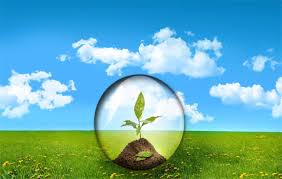 Зміни – закон життя. І ті, хто думають лише про минуле чи тільки про сьогодення, безперечно – пропустять майбутнє.

                         Джон Ф. Кеннеді
Життя окремої людини має сенс лише настільки, наскільки вона намагається зробити життя інших гарнішим та благороднішим.А.Енштейн.
Лише дві речі уподібнюють людину з Богом: життя для блага суспільства і правдивість.
ПІФАГОР.
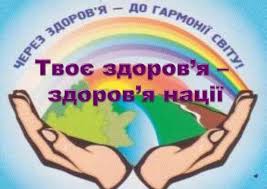